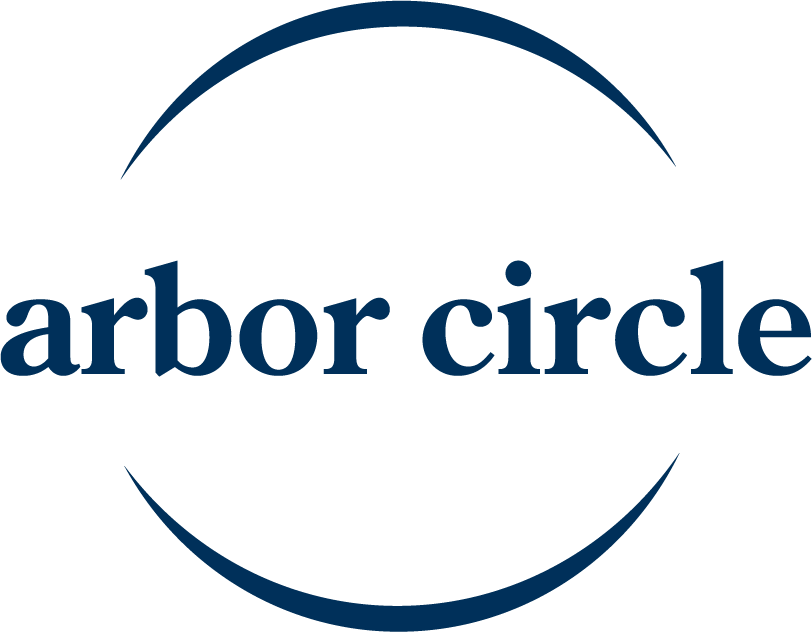 Outpatient Counseling Services
POLICE SOCIAL WORK
NEWAYGO
OUTPATIENT COUNSELING OVERVIEWCURRENT LOCATIONS:
OUTPATIENT COUNSELING OVERVIEWORGRANIZATIONAL CHART:
WHAT IS POLICE SOCIAL WORK (PSW)?
Divert inappropriate calls at police departments
Don’t require legal intervention
Should be diverted from law enforcement and/or the legal system
People don’t know where to turn for help
Police Social Worker can respond:
Brief intervention
Coordination and collaboration
Referral and follow up
Officer Support
Referrals for cases
Officer debriefing for difficult cases 
Referral and follow up for other work and life stressors
PARTNERS
City of Newaygo Police Department – Chief Georgia Andres

Fremont Police Department – Chief Tim Rodwell

Expansion to White Cloud and Grant Police Departments
PSW ACTIVITIES
Screening
Resources and referrals
Service Linkages and collaboration
Public Outreach, Education and Awareness
Crisis Response
Crises Debriefing
Advocacy
Safety Planning
TARGET POPULATION
City of Newaygo residents
City of Fremont Residents
Expansion to Grant and White Cloud residents
Police officers at local municipalities in Newaygo County
COMMON REASONS FOR REFERRALS
Mental health needs
Domestic violence
Substance Use Disorder (including youth at schools)
Criminal Sexual Conduct
Child Protection Concerns
Youth Incorrigibility
Homelessness and other basic needs
PROGRAM GOALS
Improve community health, well-being and rates of recidivism
Increase population knowledge of area resources
Increase connections to appropriate resources
Improve crisis response by diverting individuals to appropriate resources
Improve well being of law enforcement officers
Improve access to debriefings following a traumatic event
Provide assistance for behavioral health needs
DATA
Referrals:
172 unique participants in the program received direct service
827 community residents impacted by PSW assistance
Over 700 referrals made to various services.
Legal Aid
Assistance with completing personal protection orders
Mental health supports 
Community Mental Health and other mental health counseling agencies
Substance use counseling and treatment centers (including Hope Not Handcuffs)
Child Protective Services 
Domestic violence advocates.  
Basic needs (shelter/housing, food, etc)
FUNDING
Current Funding
Michigan Health Endowment Fund grant
$340,505
September 2022 - August 2024
Future Funding
Other grant opportunities:
Community Policing grant through the State of Michigan (MCOLES) awarded August 2024
Department of Justice through the Office of Community Policing Department (COPS) typically due in May  
City of Newaygo and Fremont Police Departments
CLIENT STORIES
Victims of Felonious Domestic Assault 
Includes choking and assault with a deadly weapon
Services offered:
Referrals and guidance for mental health support for the victims and their children 
Domestic violence advocates 
Parental supports 
CPS advocacy
Basic needs such as food, clothing, diapers, transportation, financial assistance, Christmas gifts
Education on the legal process
Court proceedings and victim testimonies  
One of the victims shared a post referencing the support offered by the PSW, “She got me through my darkest days for sure, so thankful for Nicole.” 
At Risk Human Trafficking Victim:
20 police interactions from multiple jurisdictions in a single year
Intellectual Disability
Coordinated with  the family, the prosecutor’s office, and various social service organizations to help keep the victim safe. 
Secured a group home placement where she is now living
HOW CAN THE ARBOR CIRCLE BOARD HELP?
Funding
Expansion
QUESTIONS/DISCUSSION